Флешмоб
«С именем Пушкина»
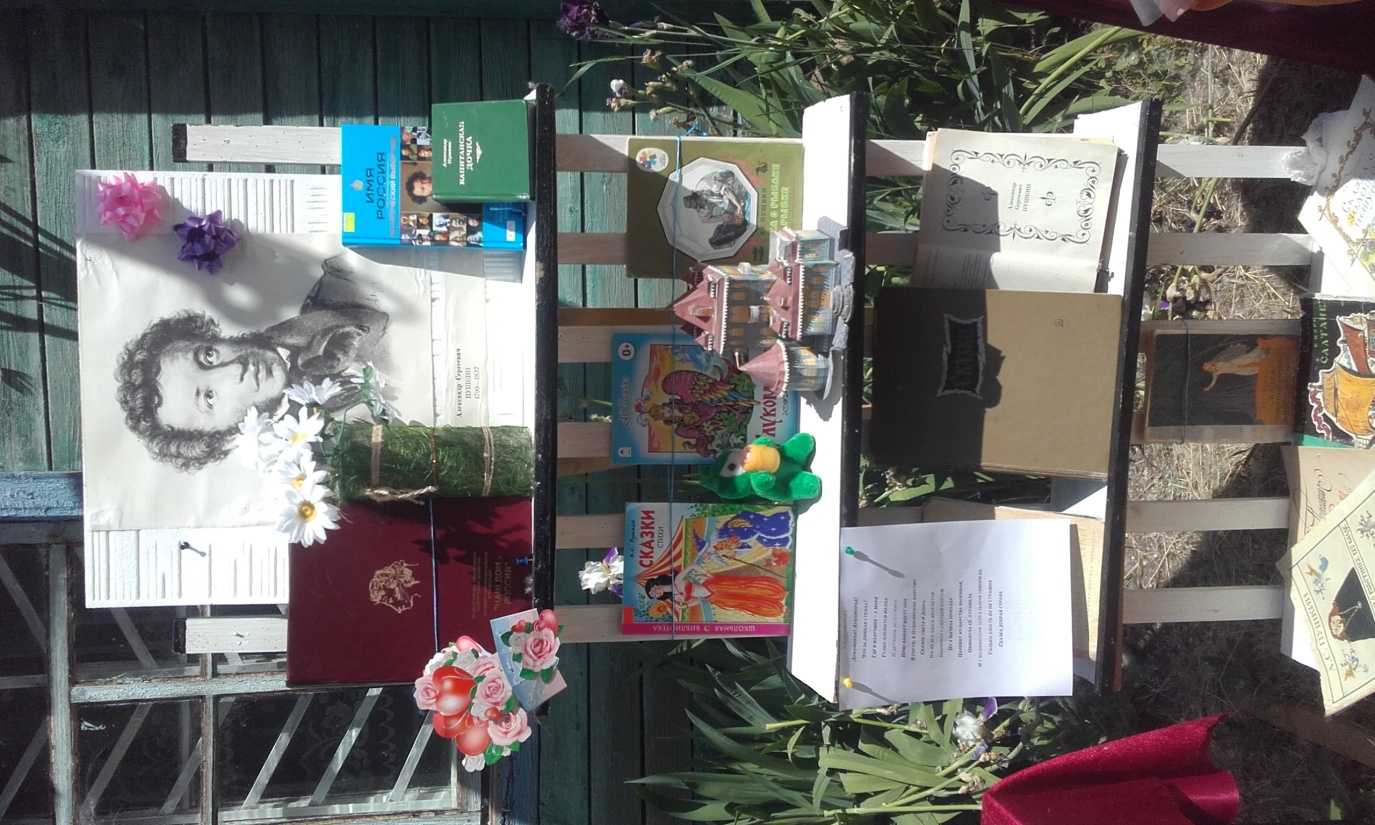 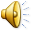 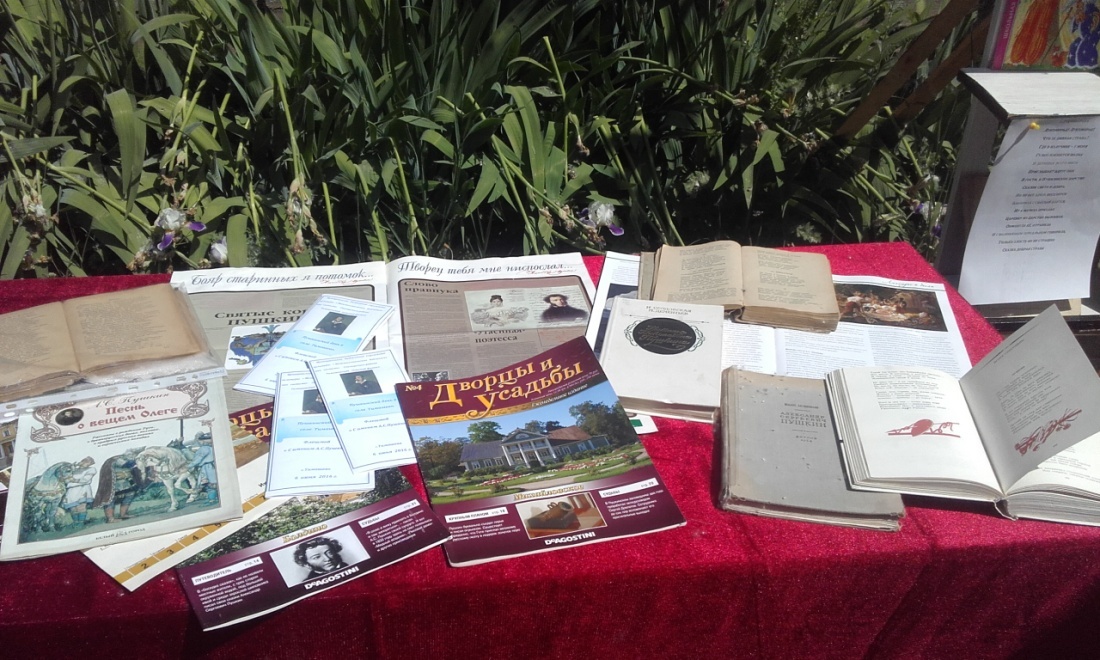 Организатор: зав. Тимашевского 
сельского филиала Ильина Е.В.
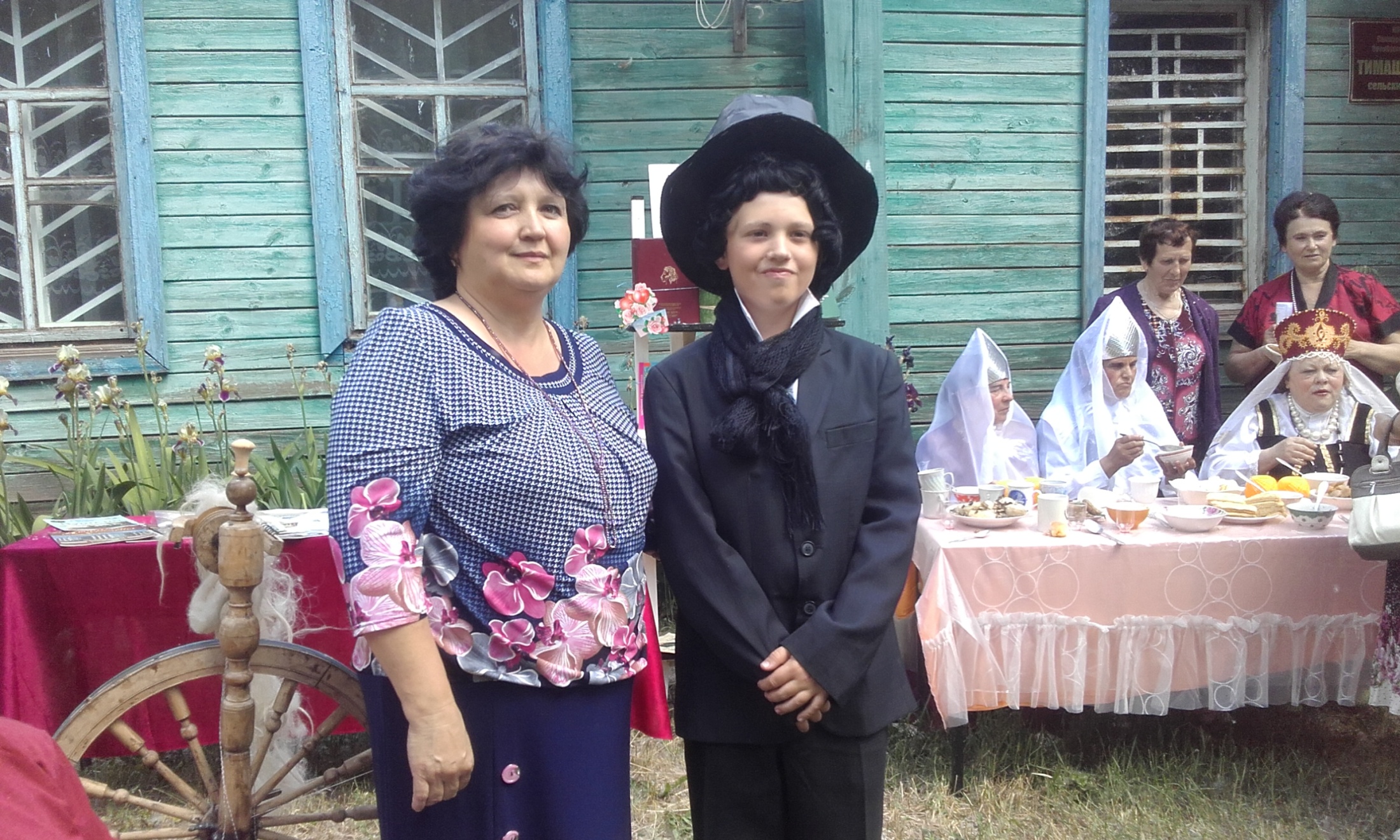 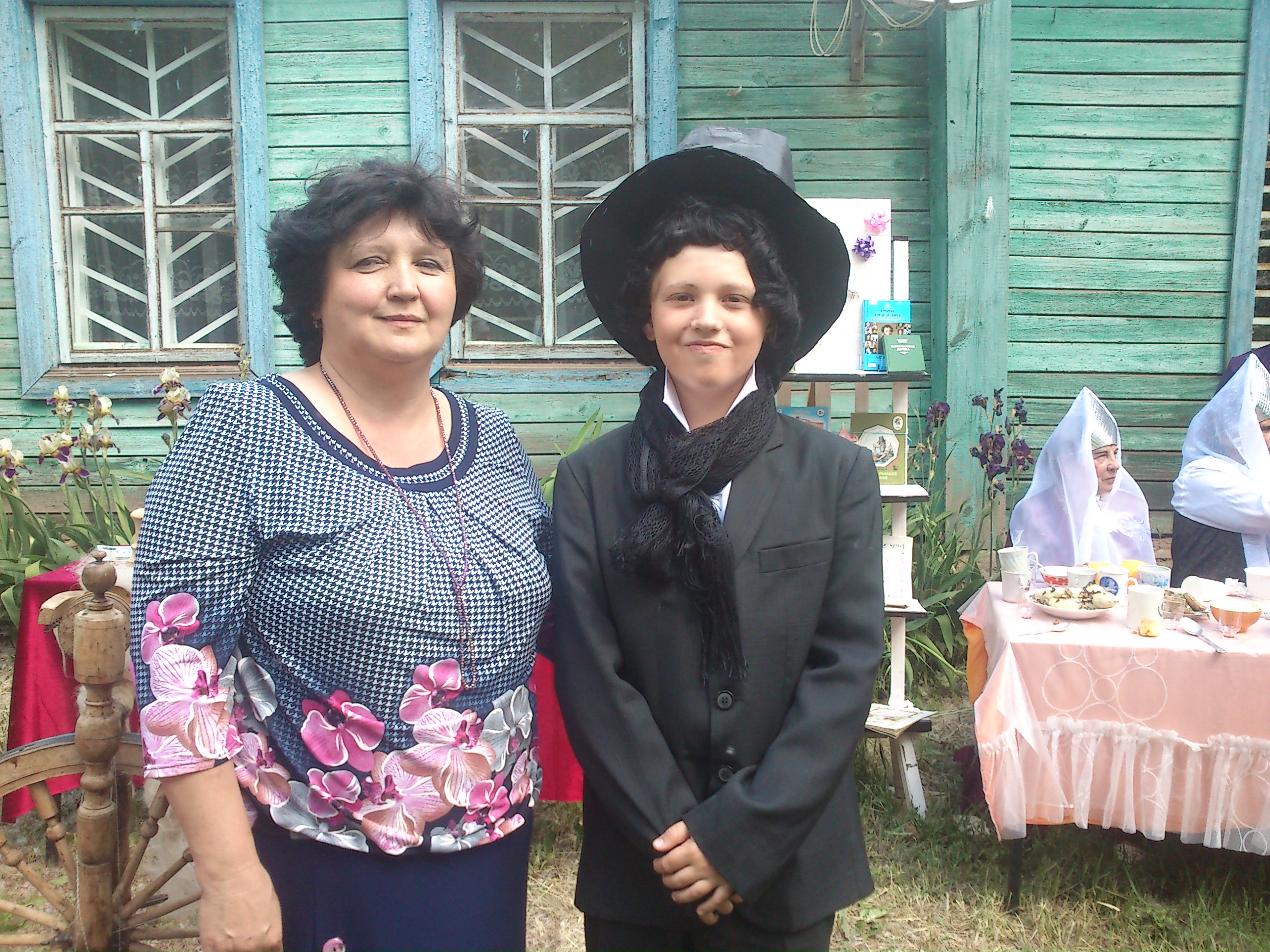 Александр 
Сергеевич
 Пушкин
(Андреев Дима
ученик 6 класса 
Тимашевской ООШ)
А. С. Пушкин со своей женой Натальей (Иргизбаева Алина ученица 5кл.)
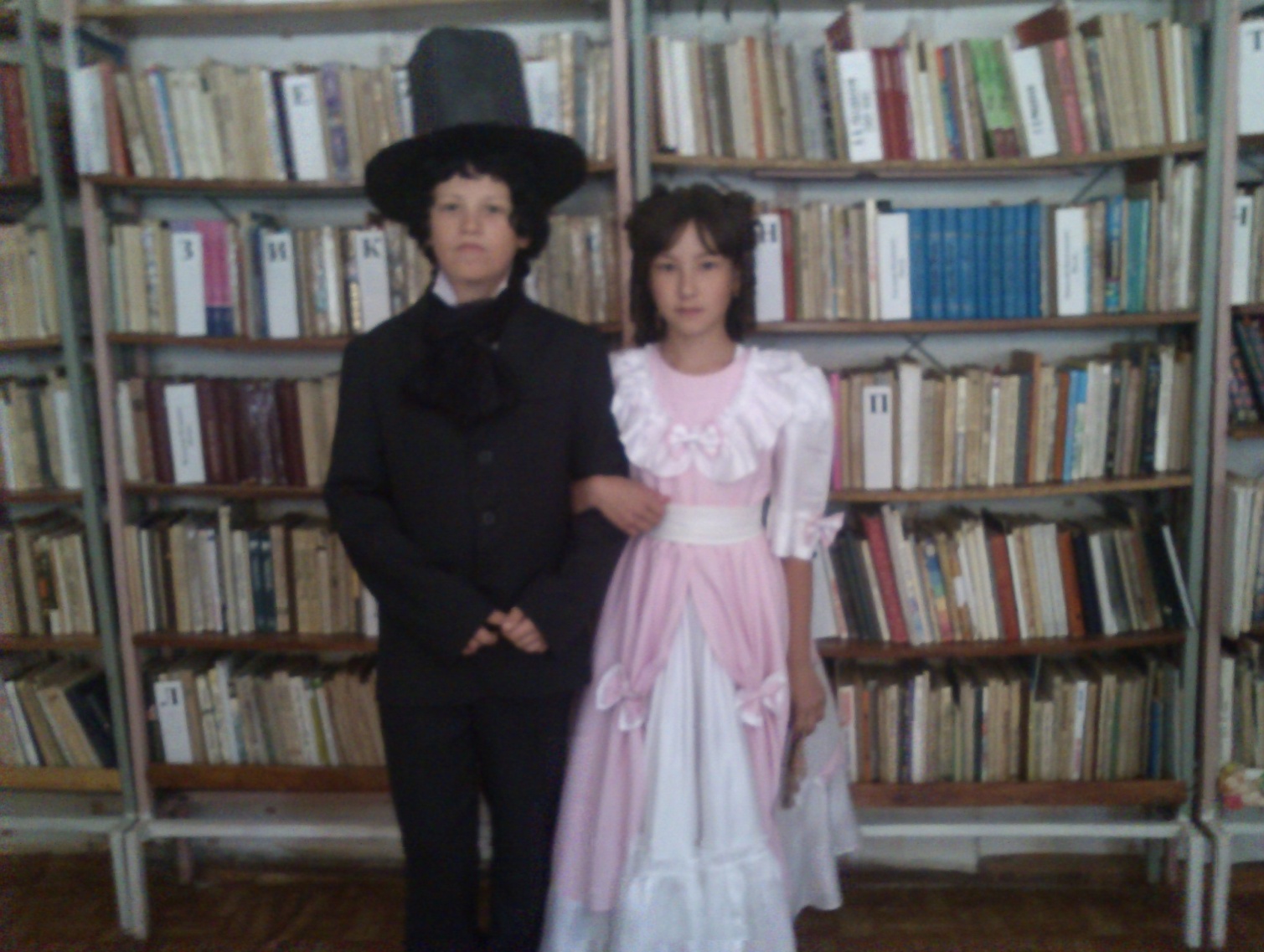 Александр Сергеевич Пушкин
            со своей няней Ариной Родионовной.(Бабурина Е.А.)
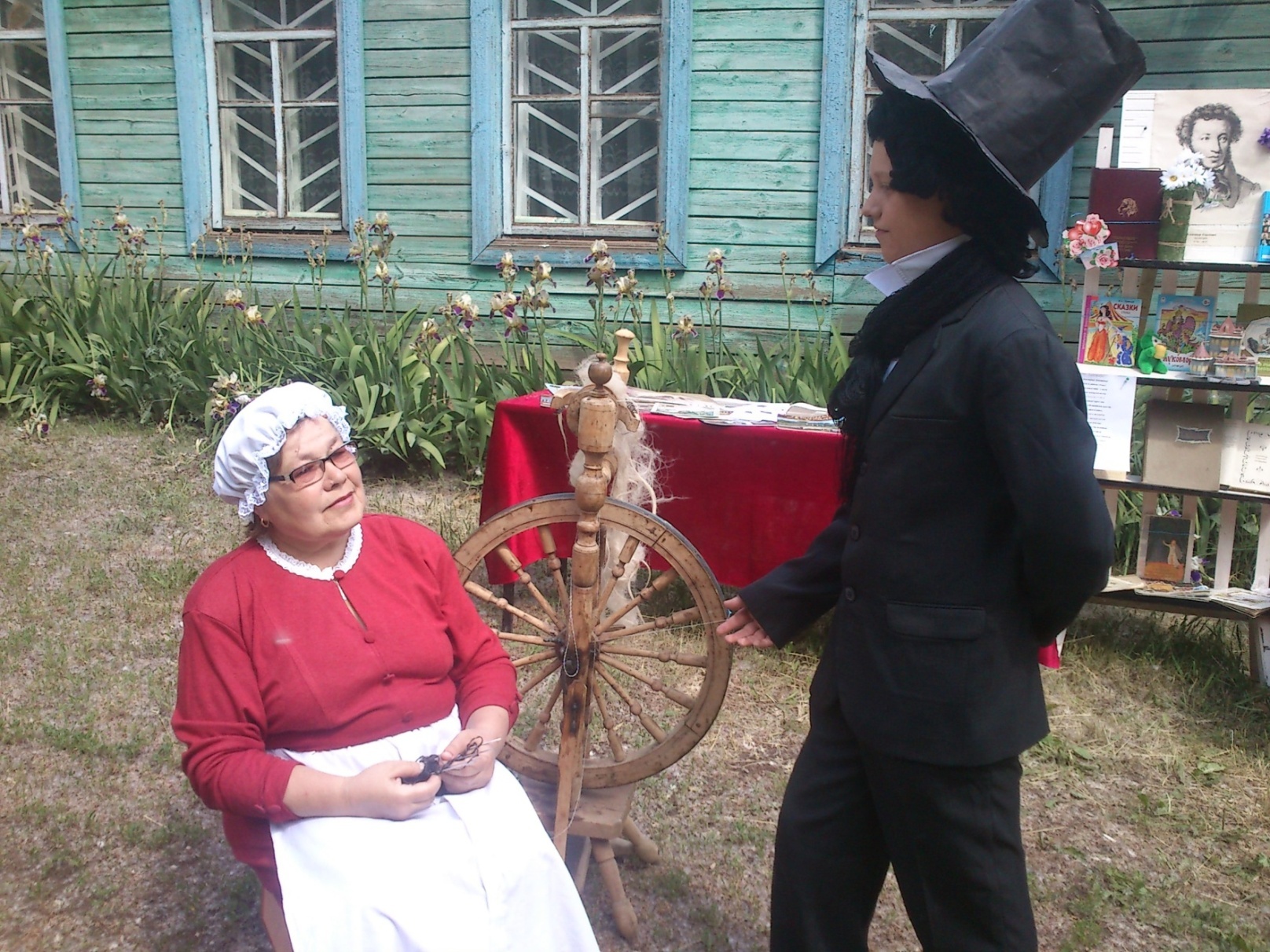 «Подруга дней моих суровых, 
голубка дряхлая моя…»
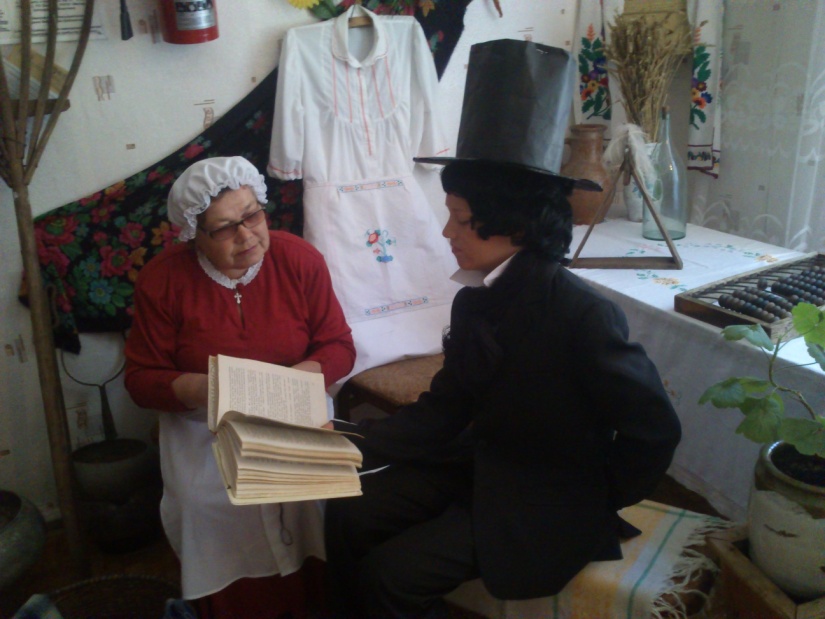 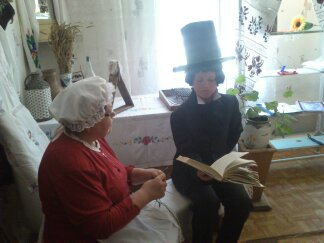 «Три девицы под окном
Пряли поздно
Вечерком…»

(слева- направо
Иргизбаева Жанара
Дорноступ ирина
Ильина полина)
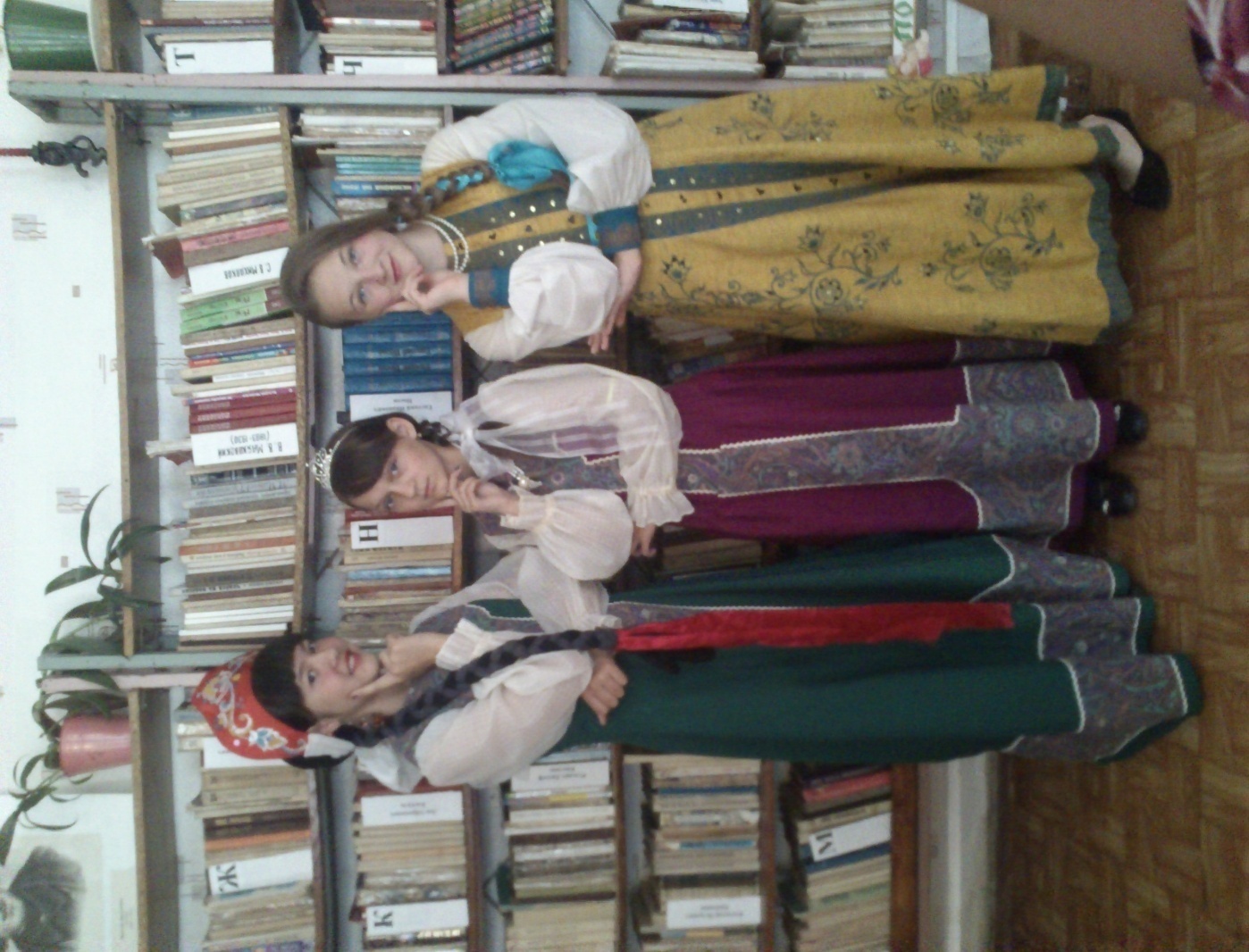 …А ткачиха с поварихой,
    С сватьей бабой Бабарихой
Извести её хотят, …
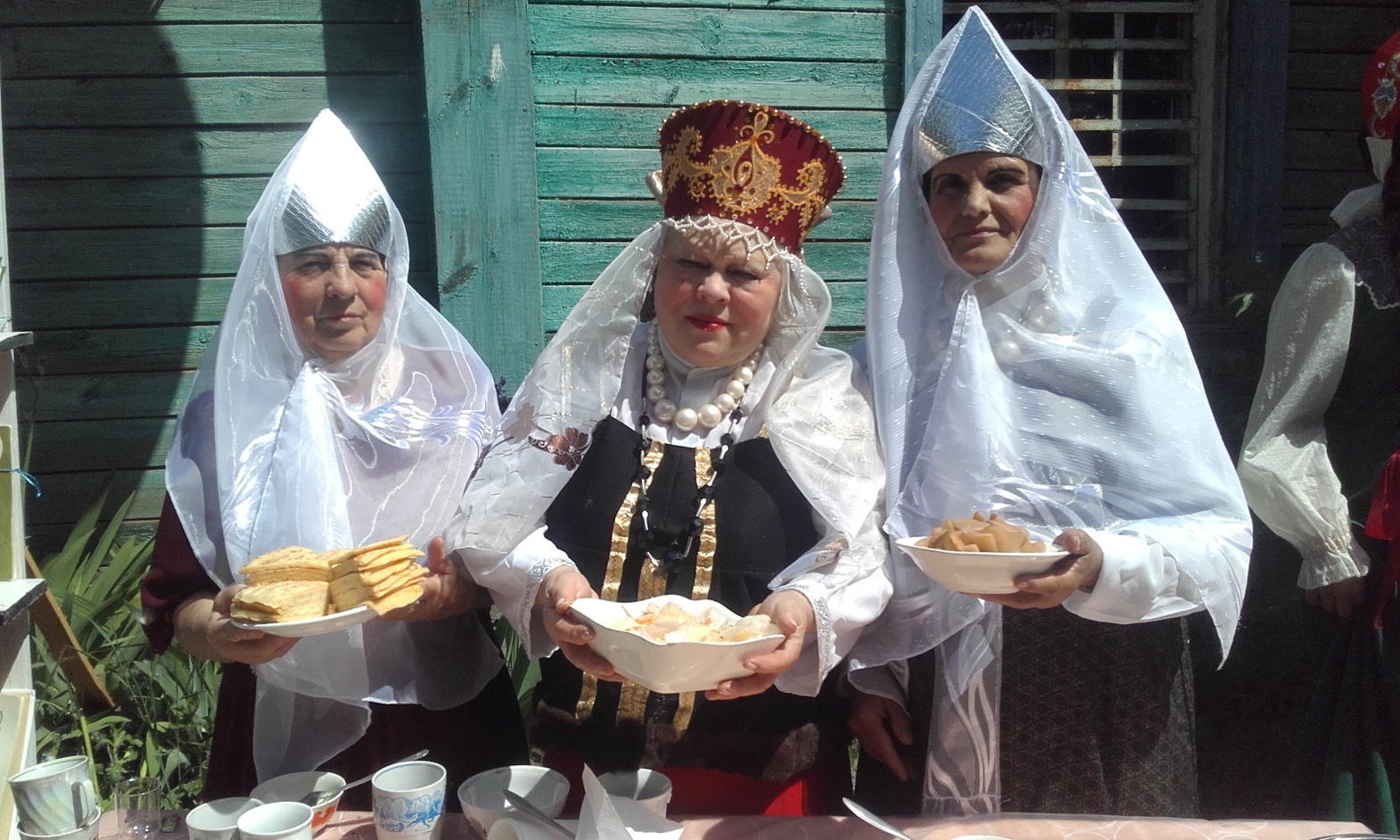 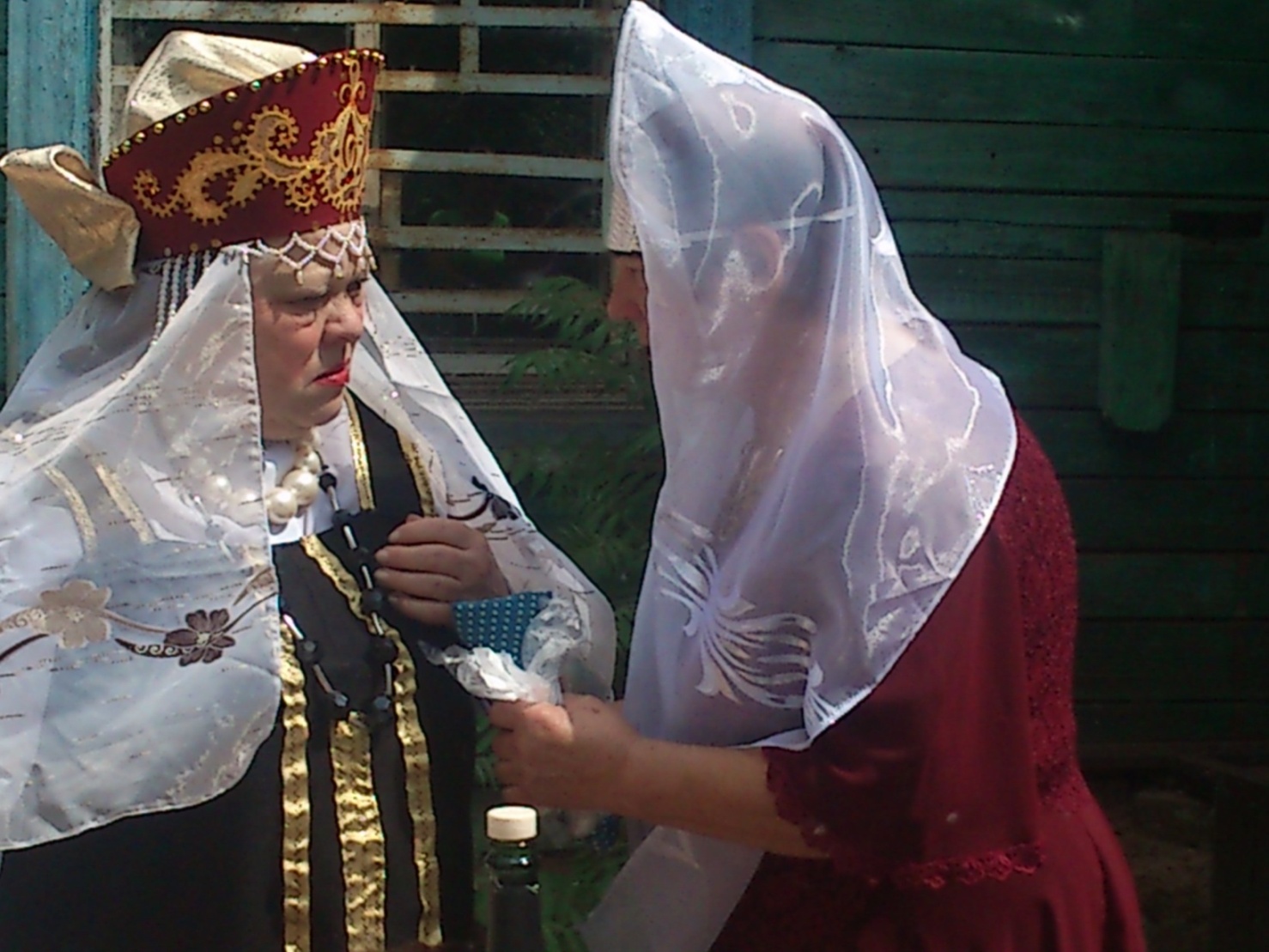 Бабанина Н.Е.  и  Тулина Т.П.
Участницы  библиотечного клуба
 по интересам«Односельчанка»
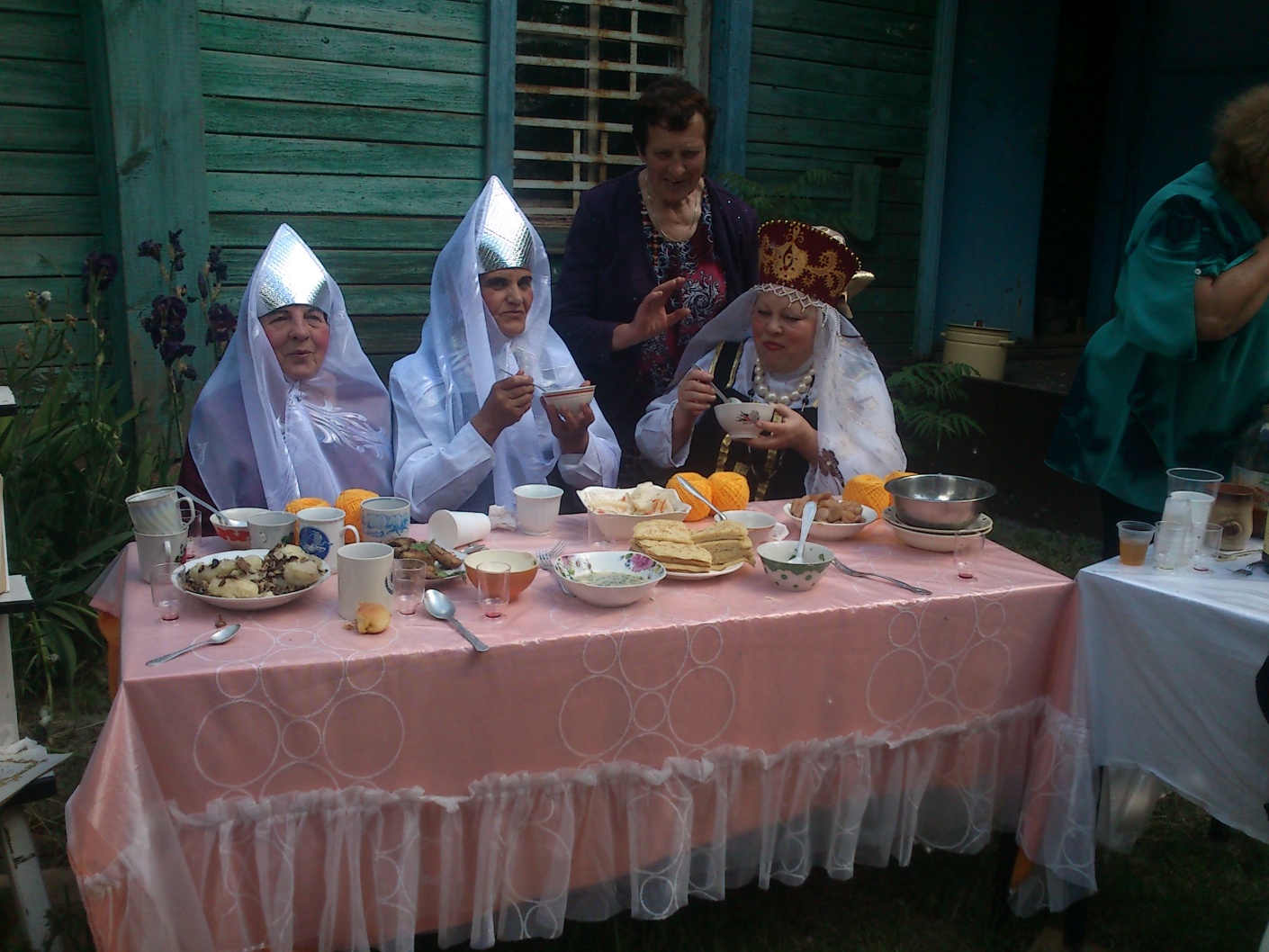 Пир на весь мир!!! 
Дегустация любимых блюд Пушкина 
(Ботвиния, блины и др. )
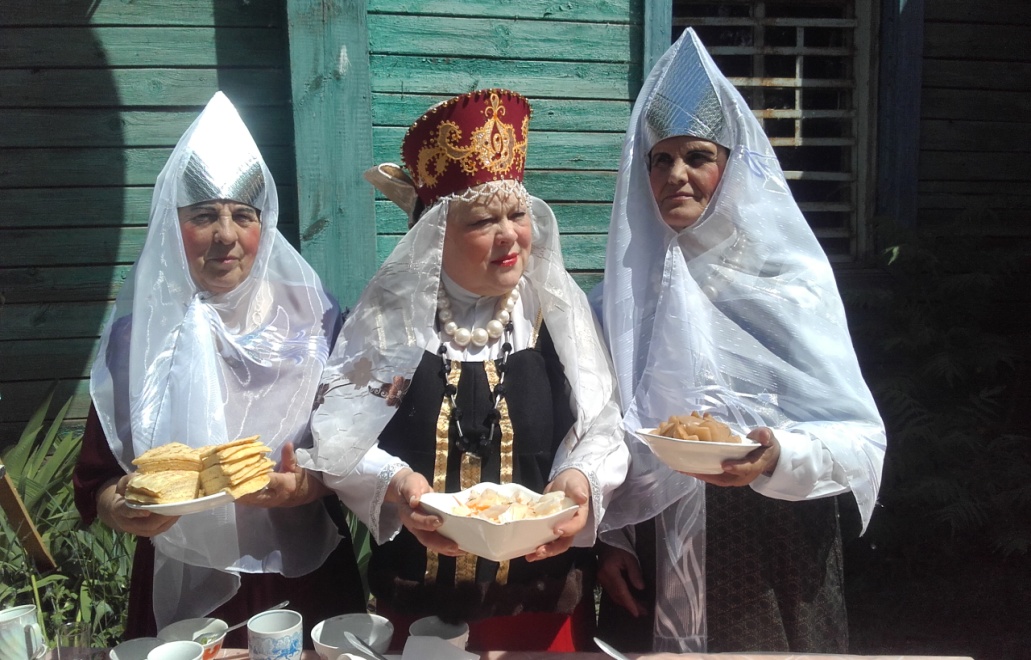 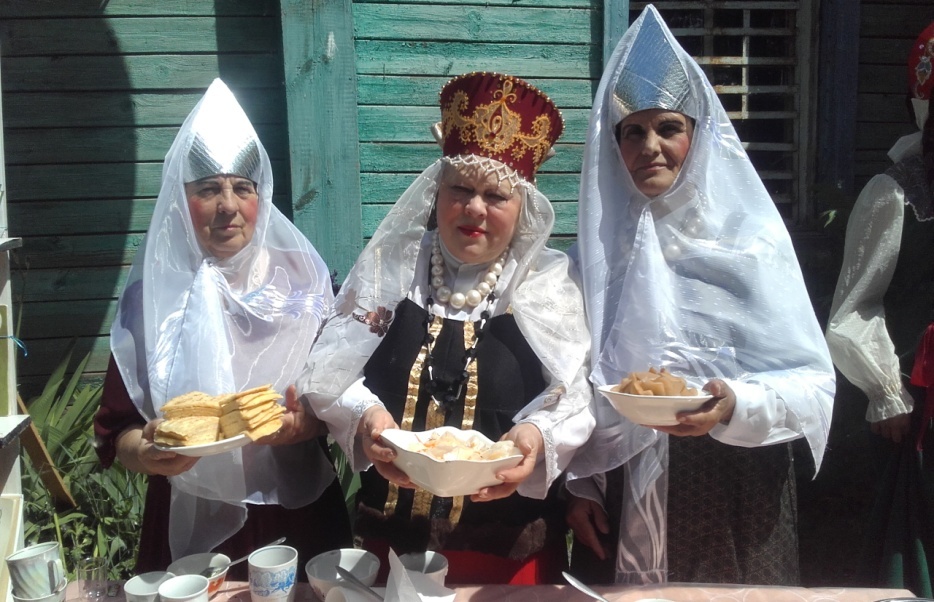 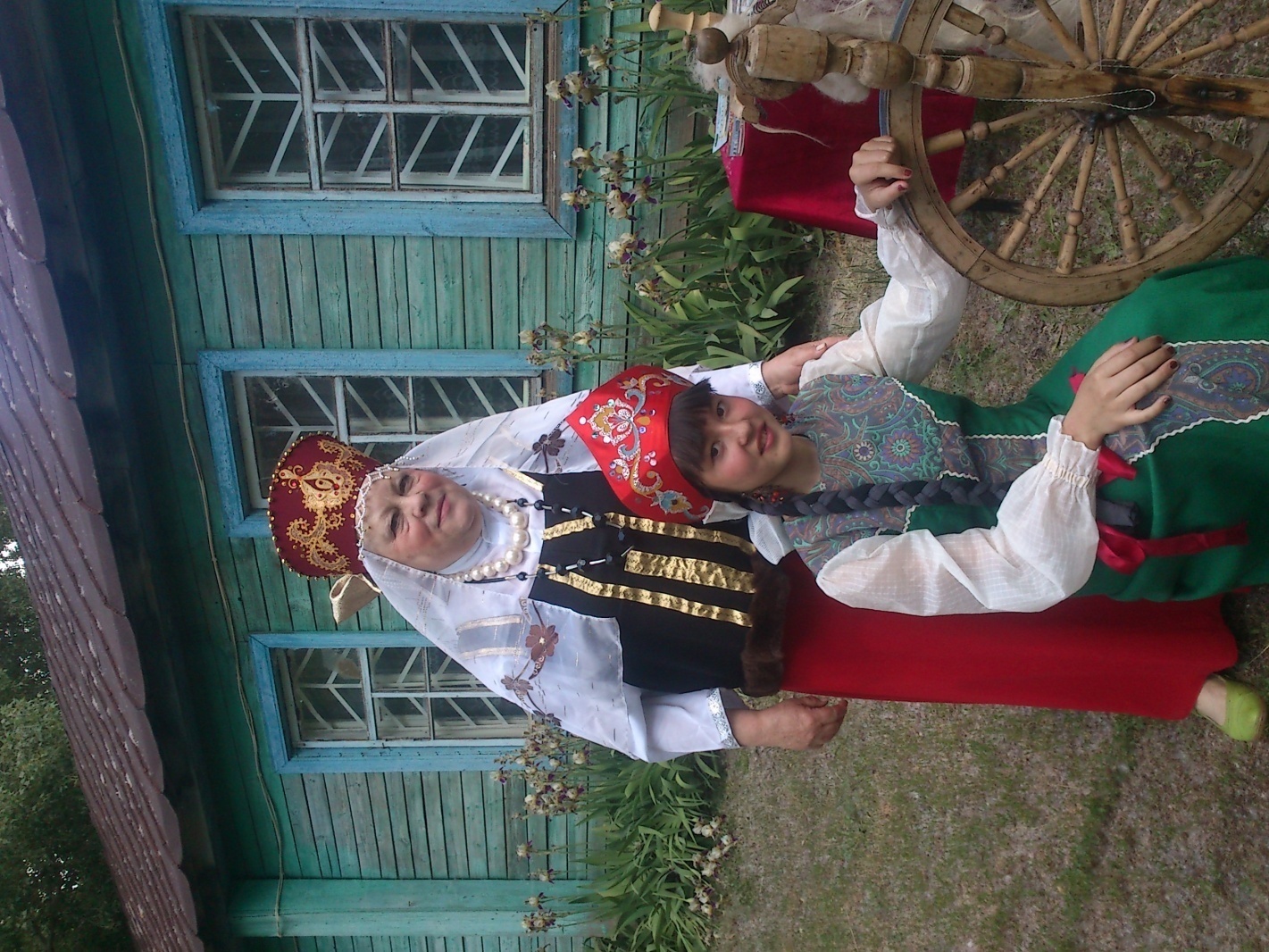 «кабы я
 была 
Царица, …»
Царевна Лебедь и Князь Гвидон
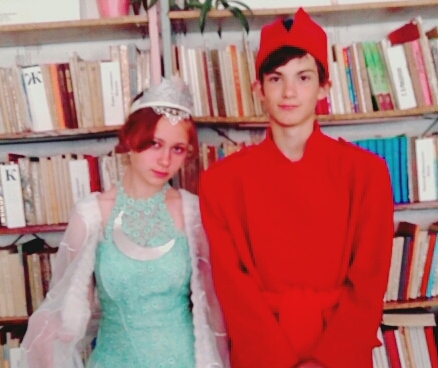 (Клейменова Саша и Чистов Герман)
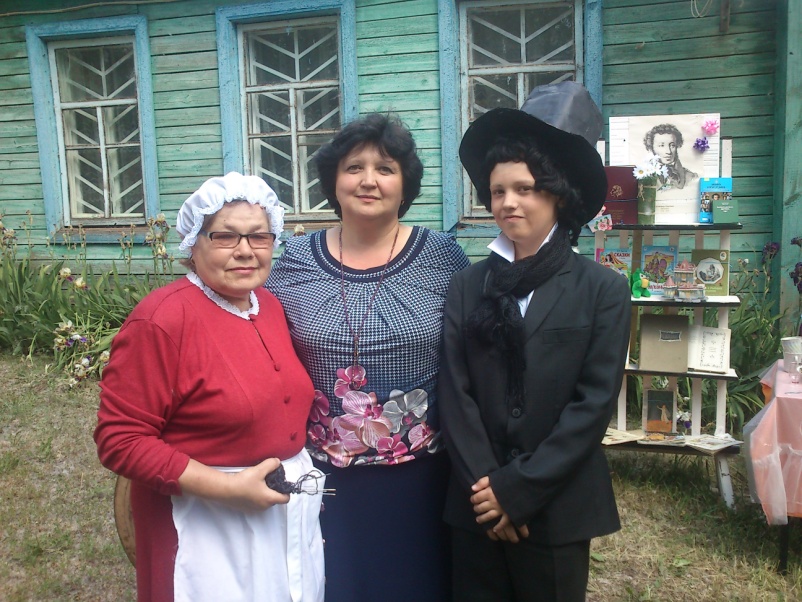 Фото
на память
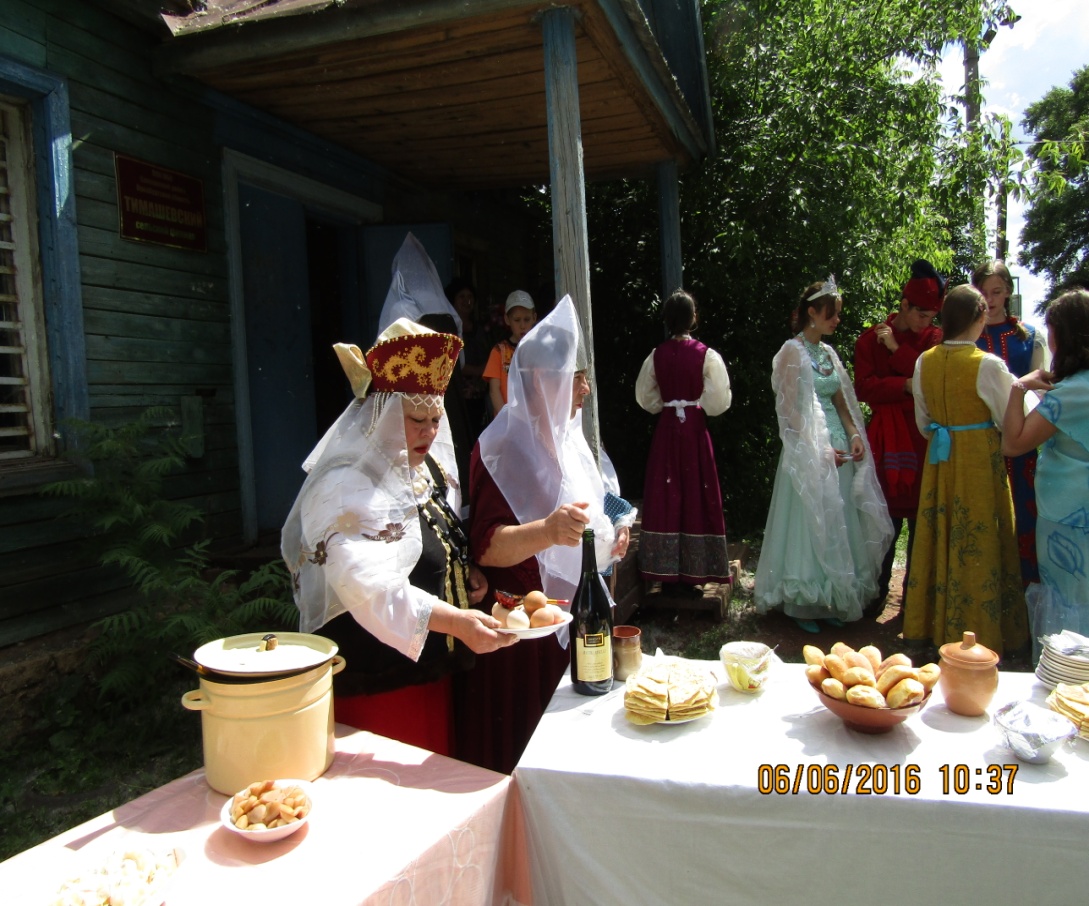 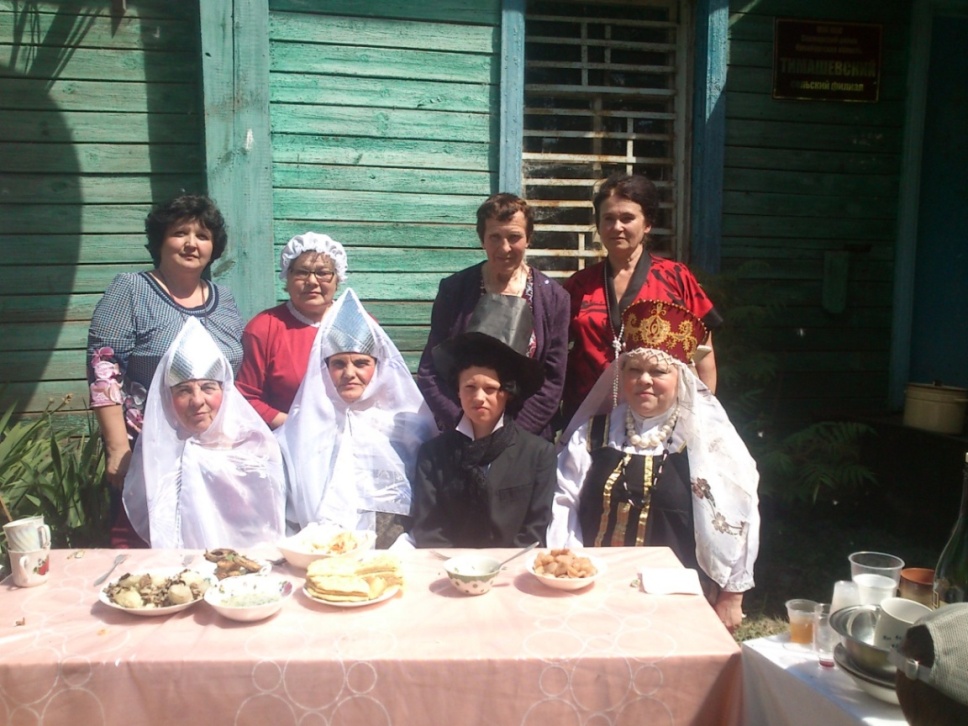 До   новых  встреч  !!!
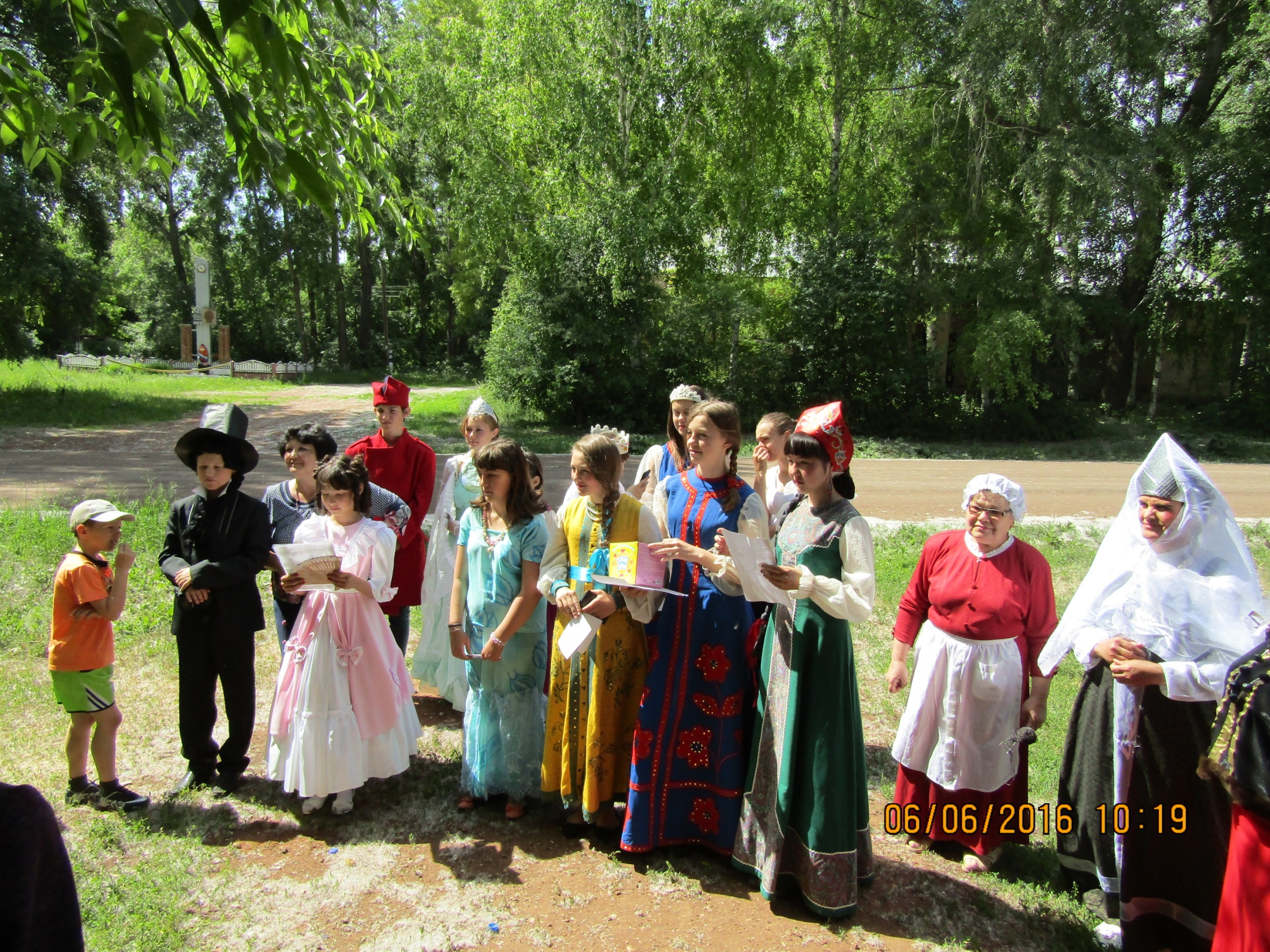